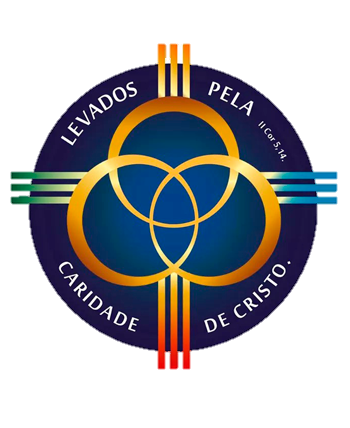 CENTENÁRIO
1915 - 2015
100 anos: Boa nova em novos tempos!
DADOS GERAIS
Paróquias e Áreas Pastorais: 145
Santuários: 6
Padres Diocesanos: 221
Padres Religiosos: 186
Congregações e Institutos Religiosos Masculinos: 29
Congregações e Institutos Religiosos Femininos: 65
Diáconos Permanentes: 21
Seminaristas: 24 (propedêutico), 39 (filosofia), 
Organismos: Cúria, Secretariado de Pastoral, Cáritas, Centro de Defesa e Promoção dos Direitos Humanos, Tribunal Eclesiástico, Escola de Pastoral Catequética, Faculdade Católica de Fortaleza, Previdência do Clero, Setor Juventude, Conselho Missionário, Fórum Arquidiocesano de Movimentos Eclesiais, Conselho de Leigos, Curso de Verão, Equipe de Campanhas, Fundo de Solidariedade, Comunidades Eclesiais de Base.
Pastorais: 22
Movimentos eclesiais: 10
Associações religiosas: 11
Serviços eclesiais: 07
Comunidades novas: 16
CÁRITAS
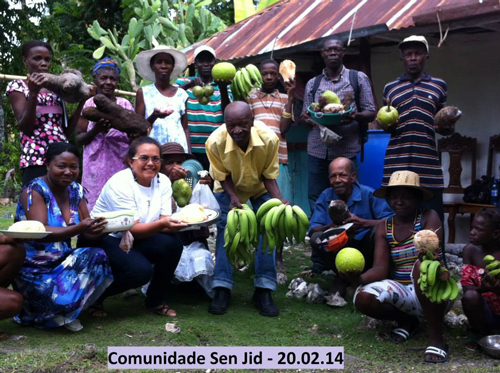 Isabel Forte, da Cáritas de Fortaleza, em Missão Ad-gentes no Haiti.
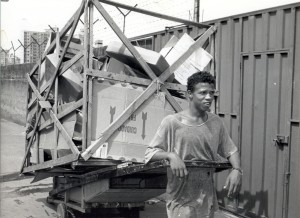 Economia solidária com jovens.
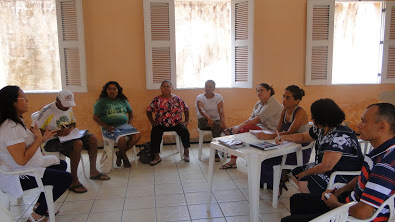 Rede de Catadores.
Banda de Lata com filhos de catadores do Jangurussu
Visita ao lixão de Pacatuba
Juventude Cáritas
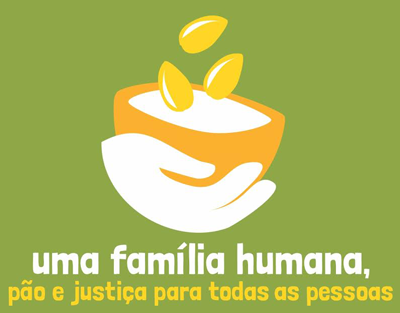 Campanha da Cáritas Internacional para a erradicação da fome
Semana de Solidariedade promovida anualmente
CENTRO DE DEFESA
E PROMOÇÃO DOS DIREITOS HUMANOS
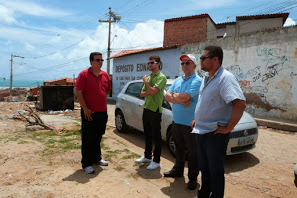 Visita à Comunidade Alto da Paz
Visita no Alto da Paz
Subsídios produzidos pelo Centro de Defesa
CEBs
Comunidades Eclesiais de Base
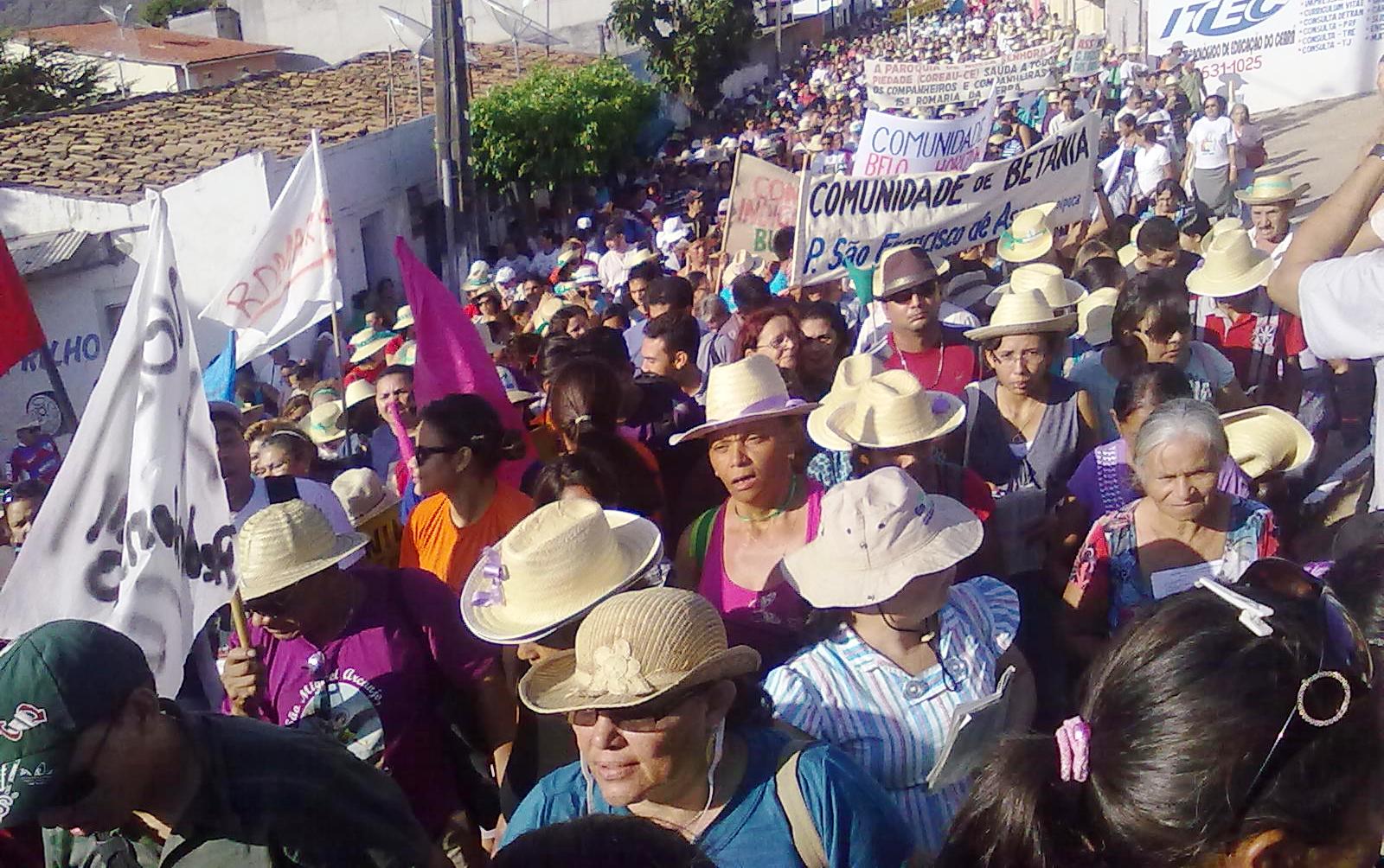 Romaria das CEBs
Capacitação para Formadores
Pastoral da Comunicação
Coletiva de Imprensa do Ano Centenário
Cobertura de eventos da Arquidiocese
Reunião da Coordenação
Cobertura de eventos da Arquidiocese
Pastoral da Mulher Marginalizada
Encontro de articuladores
Pastoral da Sobriedade
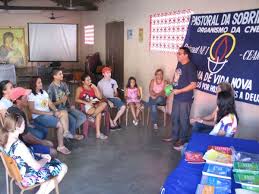 Encontro de Formação
Pastoral Afro
Reunião da Coordenação
Missa Afro
Pastoral Carcerária
Visita ao Presídio
Assembleia de Agentes
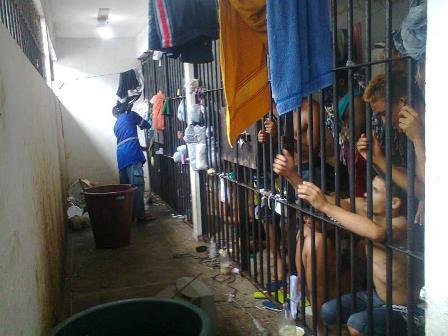 Pastoral Carcerária denuncia lotação em presídio
Pastoral da AIDS
Assembleia anual
Missa na TVC
Pastoral da Juventude
Jovens são apresentados à comunidade paroquial
Ampliada Nacional da Pastoral da Juventude
Reunião de preparação da peregrinação dos símbolos da JMJ
Pastoral da Saúde
Encontro de Formação
Articulação
Dom Vasconcelos visita doentes assistidos pela Pastoral da Saúde
Pastoral da Terra
Romaria da Terra
Reunião de articulação
Pastoral do Idoso
Atendimento  médico ao público idoso
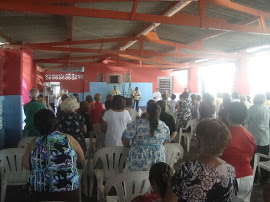 Convivência com o idoso
Convivência com o idoso
Pastoral do Menor
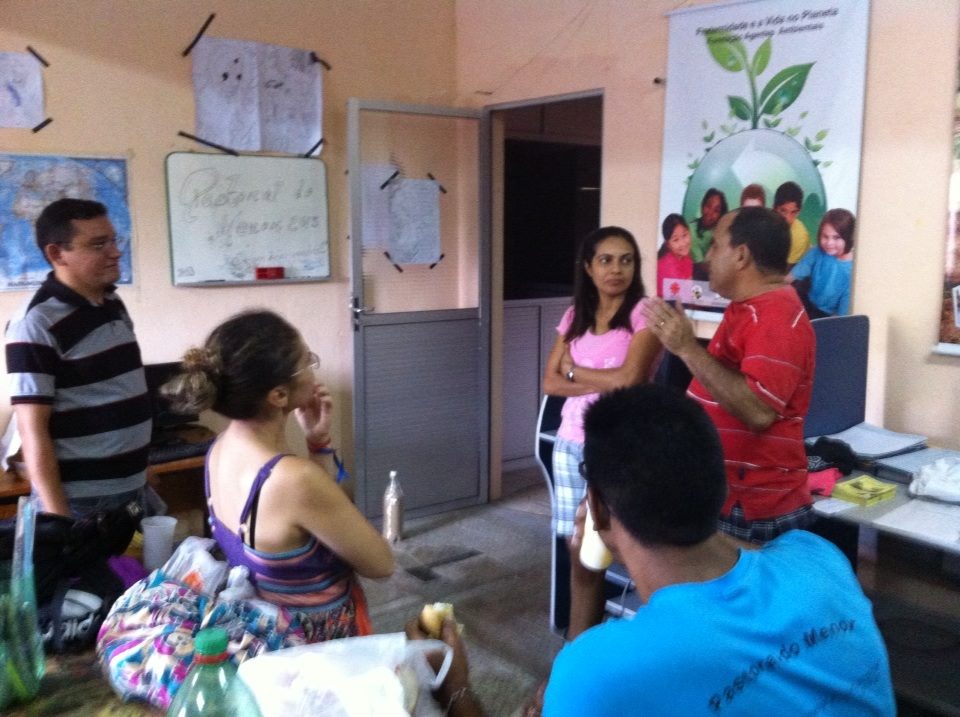 Grupo na Granja Portugal
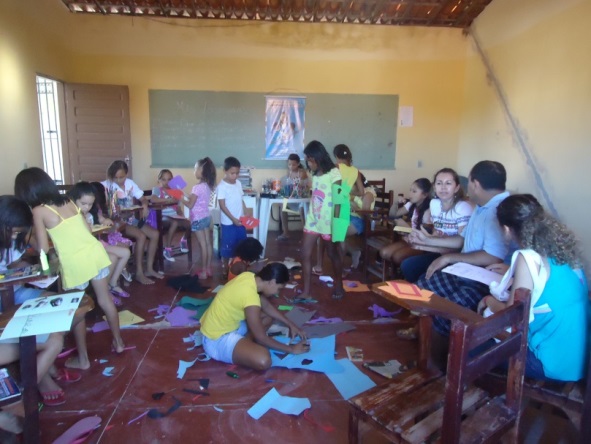 Grupo no Tancredo Neves
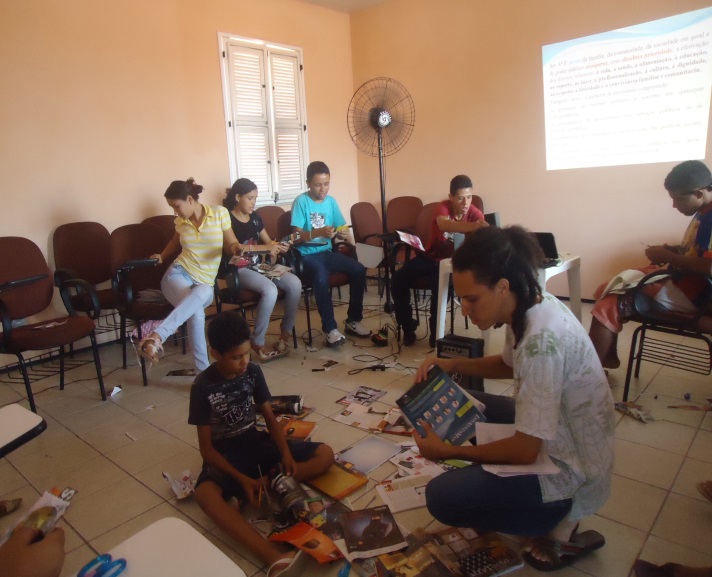 Formação com crianças sobre o ECA
Pastoral do Migrante
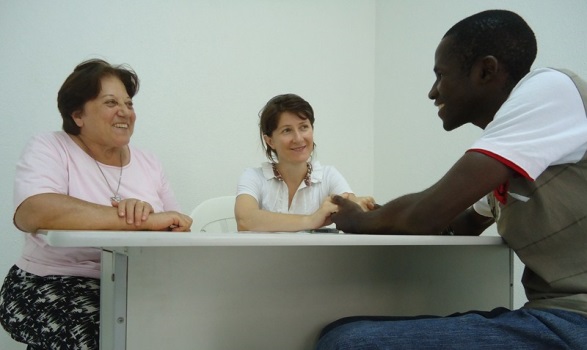 Religiosas atendem migrantes
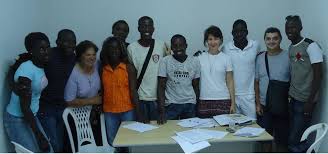 Reunião de articulação
Pastoral do Povo da Rua
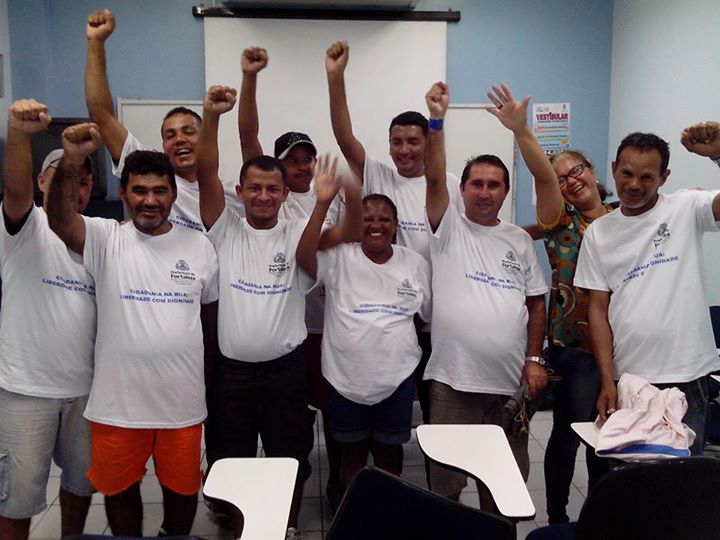 Pesquisa PPR
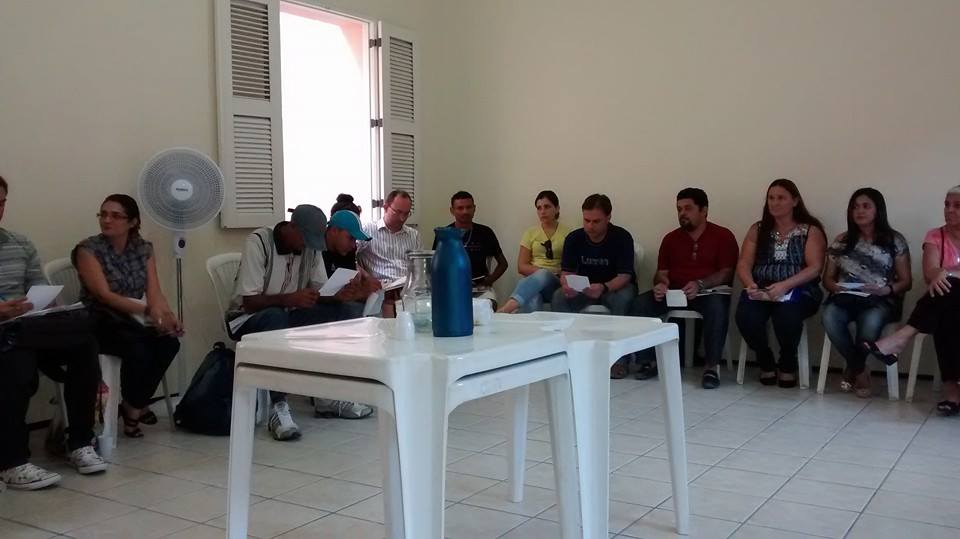 Fórum da Rua
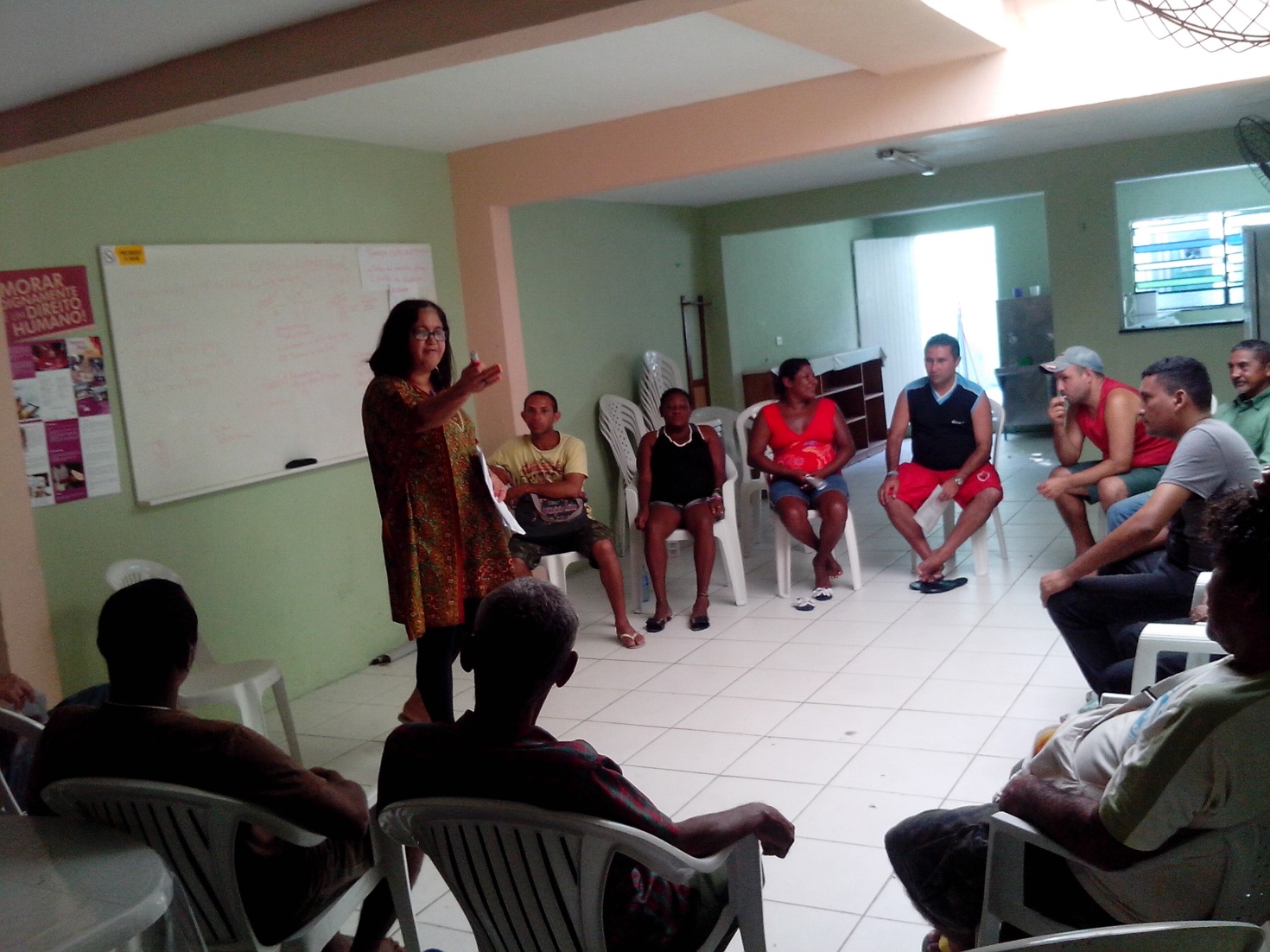 Reunião na Casa do Povo da Rua
Pastoral dos Surdos
Encontro de Capacitação
Pastoral Familiar
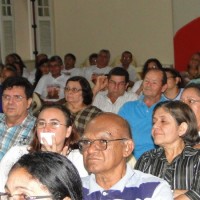 Encontro de grupos da Pastoral Familiar
Encontro Nacional da Pastoral Familiar
Programa de Rádio da Pastoral Familiar
Pastoral Indigenista
Visita  à Raiz da Praia
Exposição sobre os povos indígenas
Semana Social Brasileira
Ato da Semana Social Brasileira em paróquia
Semana Social Brasileira em Ocara
Grito dos Excluídos
Grito realizado em 2013
Ato a favor da Constituinte para a Reforma Política no Grito
Grito realizado em 2014
Festa da Vida
Festa da Vida realizada em 2014
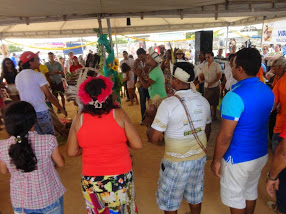 Festa da Vida realizada em 2014
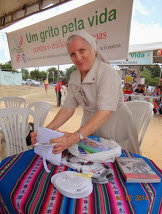 Festa da Vida realizada em 2014
www.arquidiocesedefortaleza.org.br
facebook.com/arqfortaleza
twitter.com/arqfortaleza
google.com/+arqfortaleza
Realização: Setor de Comunicação
da Arquidiocese de Fortaleza